Penyakit yang dapat ditularkan oleh Nyamuk
Pertemuan 7
Penyakit yang dapat ditularkan oleh Nyamuk
Nyamuk :
Aedes aegypti  ( Penyakit DBD )
AnophelesSp.( PenyakitMalaria )
Culex Sp. ( Penyakit JE, Filariasis )
Mansonia Sp. ( Penyakit Filariasis )
Aedes Aegypti
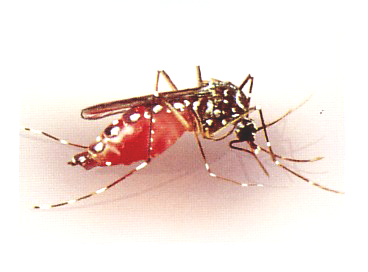 Aedes Aegypti
Nyamuk Ae.aegypti dan
   Ae.albopictus tersebar di seluruh pelosok Indonesia ,khususnya di perkotaan.
T.P.A buatan manusia didalam dan diluar rumah
Aedes Aegypti
Metamorfosis seca ra  Lengkap
30-150 telur tiap 2-3 hari
Bertelur diair
Larva hidup di air
Berubah larva men jadi pupa  selanjut nya jadi serangga dewasa
Aedes Aegypti
Biasa menggigit sepanjang siang hari terutama pagi dan sore hari
Kemampuan terbang maksimum 100 M (Rerata : 40 M)
Umur nyamuk : dapat mencapai 3 bulan (Rerata : 2 - 4 Minggu)
Tidak terdapat di daerah ketinggian           > 1000 M di atas permukaan laut
Aedes Aegypti
Nyamuk betina setiap 2 hari sekali menghisap darah manusia
Darah manusia diperlukan untuk pematangan telur nyamuk  ( 1 Nyamuk  200 - 400 butir telur )
Virus dengue berkembang biak dengan cara membelah diri
< 1 mg,virus sudah terdapat pd kelenjar air liur nyamuk
Virus Dengue berpindah bersama air liur nyamuk pada saat Nyamuk menggigit manusia.
Aedes Aegypti
Berkembang biak di TPA ( Tempat Penampungan Air) bersih yang tidak berhubungan dengan tanah, a.l :
Dalam Rumah : bak mandi/WC,  tempayan, drum
Luar Rumah    :
Barang bekas yg dpt menampung  air : kaleng, ban bekas, pot tanaman air
Pelepah daun,lubang pohon,potongan bambu, genangan air di talang.
Aedes Aegypti
Musim Hujan : kelembaban dan suhu Optimum bagi Nyamuk, sehingga umur rata-rata nyamuk lebih panjang.
Kondisi ini mengakibatkan meningkatnya jumlah penderita DBD pada musim hujan.
Pada musim kering  menampung air
Anopheles sp
Anopheles sp
1.    An. Aconituss
Banyuwangi, Pacitan, Madiun,Trenggalek, Nganjuk,Jember,  Ponorogo, Sumenep , Ngawi, Jombang,T.Agung,Lamongan, Ngawi, Bangkalan,Probolinggo,Kediri, Bondowoso,Pasuruan, Lumajang, Malang, Mojokerto, Tuban, Blitar.
Persawahan
2.    An. Sundaicus
Banyuwangi, Pacitan,T.galek,T. agung,  Malang, Blitar, Jember, Sumenep, Situbondo, Sampang, Lumajang
Lagun, tambak, mata air
3.    An. Subpictus
Banyuwangi, T.galek, Malang, T.agung, Pacitan,Situbondo, Jember, Gresik, Lamongan,Bangkalan,Pasuruan,Sampang, Pamekasan,Sumenep,Lumajang,Blitar.  
Lagun, tambak, Muara Sungai, parit
4.    An. Maculatus
Banyuwangi, Jember, Jombang, Pacitan, Bojonegoro, Ponorogo, Pacitan, Ngawi, Mojokerto, Blitar, Trenggalek.l
Mata air, sungai
Anopheles aconitus Donitz
Punya jangkauan luas di sekitar daerah kaki gunung wilis dan sebagian wilayah persawahan di jawa timur..
Vektor utama malaria di  jawa timur, hasil penelitian  kopem.

Habitat
Sawah teras siring perbukitan dan pembuangan irigasi  (pada area sawah) 
Aliran air, yang mengalir ke dusun kecil dan sawah
Pembiakan di air termasuk dengan variasi algae dan tanaman air
KEBIASAAN Anopheles aconitus Donitz
Di dalam atau di luar ruangan, penggigitan di luar ruang tiga kali lebih tinggi dari di dalam, sifat eksophagic
Kebiasaan mengigit
Penggigitan terjadi di malam hari, waktu penggigitan biasanya di paruh pertama malam dibawah jam 22.00
Mayoritas ditemukan di kandang binatang di paruh kedua malam ,sifat zoophilic 
Kebiasaan istirahat siang hari (perilaku exophilic)
Di sepanjang aliran sungai dan pembuangan irigasi i
Di dalam rumah (5%)
Kandang binatang (22 %)
Jarak terbang.
Jarak terbang 1 – 2 km dari perindukan
Anopheles sundaicus rodenwaldt
Tersebar di sebagian  pantai  jawa timur  dari pantai teleng pacitan sampai plengkung banyuwangi.
Di pantai teleng meningkat pada bulan september – nopember dan kepadatan tinggi di dampar lumajang
Vektor utama malaria  di daerah pesisir selatan  jawa timur ( kopem )

Habitat
Di jawa timur perindukan di tambak,danau,rawa,rembesan air dengan algae dan genus enteromorpha dan heteromorpha  dan rerumputan air lainnya, terutama spesies pesisir,lebih menyukai adanya sinar matahari ( proses fotosintesis )
Ditapanuli selatan,pembiakan  di air segar kolam pedalaman terdiri dari variasi algae dan tanaman air.
KEBIASAAN Anopheles sundaicus Rodenwaldt
Kebanyakan anhropophilic, suka darah manusia daripada hewan. 
Mengigit didalam dan diluar rumah. 
Mengigit sepanjang malam dan puncak gigitan setelah pukul 22.00.
Hingga didinding rumah sebelum dan sesudah mengigit.
Kebiasaan beristirahat
Istrirahat di dalam maupun luar ruangan,  tempat peristirahatan mungkin mengalami perubahan
Jarak terbang
JARAK TERBANG NYAMUK LEBIH DARI 2 km DARI PERINDUKAN
Anopheles subpictus
Tersebar di sebagian  pantai  jawa timur  dari pantai teleng pacitan sampai plengkung banyuwangi.
Di pantai  tulungagung  kepadatan tinggi di pantai kalidawir,sidem dan popoh kec.Besuki
Vektor utama malaria  di daerah pesisir selatan  jawa timur ( kopem )

Habitat
DI JAWA TIMUR PERINDUKAN DI TAMBAK,RAWA,GENANGAN AIR PAYAU SEPERTI KESUKAAN an,sundaicus .
DAPAT HIDUP DIGENANGAN YANG MENDEKATI TAWAR.
KEBIASAAN anopheles subpictus
Kebanyakan  suka darah hewan  daripada manusia 
Mengigit didalam dan diluar rumah. 
Mengigit sepanjang malam dan puncak gigitan setelah pukul 22.00.- 23.00
Hingga didinding rumah sebelum dan sesudah mengigit.

Kebiasaan beristirahat
Istrirahat di dalam maupun luar ruangan

Jarak terbang
JARAK TERBANG NYAMUK LEBIH DARI 2 km DARI PERINDUKAN
Anopheles maculatus
Ditemukan diwilayah trenggalek,daerah sambong ,pacitan dan sekitar kaki gunung wilis
Vektor utama malaria di  jawa-bali dan sebagian sumatra
Habitat
Genangan air jernih didaerah pengunungan dan lebih suka bila ada tanaman air dan kena sinar matahari.
Berupa mata air,kolam kecil,sungai kecil yang mengalir perlahan, kobakan kecil didasar sungai saat musim kemarau.
KEBIASAAN An. Maculatus
Mengigit di dalam atau di luar rumah
Lebih suka darah hewan tapi juga manusia bila populasi hewan sedikit
Penggigitan terjadi di malam hari mulai pukul 21.00 – 03.00
Jarang  ditemukan hinggap didinding pada malam hari  
Kebiasaan beristirahat
Istrirahat di dalam maupun luar ruangan
Jarak terbang
JARAK TERBANG NYAMUK SEKITAR  2 km DARI TEMPAT  PERINDUKAN
Anopheles barbirostris
Tersebar di sepanjang pantai dan kaki gunung wilis jawa timur
Vektor sekunder  pada penularan   malaria ,hasil peneltian pusat jakarta.

Habitat
Sawah dan saluran irigasinya, kolam dan rawa-rawa dengan air tawar.
KEBIASAAN Anopheles sundaicus Rodenwaldt
Kebanyakan zoophilic, suka darah hewan  daripada manusia.
Mengigit didalam dan diluar rumah. 
Mengigit sepanjang malam dan puncak gigitan setelah pukul 23.00 = 05.00
Hingga didinding rumah sebelum dan sesudah mengigit.
Kebiasaan beristirahat
Istrirahat di dalam maupun luar ruangan,  tempat peristirahatan mungkin mengalami perubahan
Jarak terbang
JARAK TERBANG NYAMUK LEBIH DARI 2 km DARI PERINDUKAN
Culex sp
Culex Quinquefasciatus adalah nyamuk yang dapat menularkan penyakit kaki gajah (filariasis ). 
Hal ini terjadi saat nyamuk Culex menghisap darah pengidap filariasis sehingga larva cacing filariasis masuk dan berkembang biak ditubuhnya lalu nyamuk Culex menularkan larva tersebut kepada manusia dengan cara menggigitnya.
Culex sp
Kasus penyakit kaki gajah banyak ditemukan dibeberapa daerah di Indonesia seperi Malang Selatan dan Kediri.
Nyamuk Culex memiliki kebiasaan yang berbeda dengan Aedes Aegepty, bila Aedes aegepty suka hidup pada air bersih maka Culex menyukai air yang kotor seperi genangan air, limbah pembuangan mandi, got ( selokan ) dan sungai yang penuh sampah.
Culex sp
Culex, nyamuk yang memiliki ciri fisik coklat keabu-abuan ini mampu berkembang biak disegala musim. 
Hanya saja jumlahnya menurun saat musim hijan karena jentik-jentiknya terbawa arus. Culex melakukan kegiatannya dimalam hari.
Culex sp
Culex sp adalah genus dari nyamuk yang berperan sebagai vector penyakit yang penting seperti West Nile Virus, Filariasis, Japanese enchepalitis, St Louis encephalitis. 
Nyamuk dewasa dapat berukuran 4 – 10 mm (0,16 – 0,4 inci), dalam morfologinya nyamuk memiliki tiga bagian tubuh umum yaitu kepala, dada, dan perut. 
Nyamuk Culex yang banyak di temukan di Indonesia yaitu jenis Culexquinquefasciatus.
Culex sp
Ciri Secara Umum :
• Telur                  : lonjong seperti peluru
• Larva                 : sifon panjang dan bulunya lebih dari satu pasang
• Fase dewasa      : abdomen bagian ujung tumpul, warna cokelat muda tanpa tanda khas
• Sayap                : sisik sempit panjang dengan ujung runcing
• Peran medis      : sebagai vektor filariasis dan penyakit Japanese B. encephalitis
• Perilaku             : mengisap darah pada malam hari
• Habitat              : air jernih dan air keruh
Culex sp
1. Telur
Seekor nyamuk betina mampu meletakan 100-400 butir telur.  Setiap spesies nyamuk mempunyai kebiasaan yang berbeda-beda.  Nyamuk Culex sp meletakan telurnya diatas permukaan air secara bergelombolan dan bersatu membentuk rakit sehingga mampu untuk mengapung.
2. Larva
Setelah kontak dengan air, telur akan menetas dalam waktu 2-3 hari. Pertumbuhan dan perkembangan larva dipengaruhi oleh faktor temperature, tempat perindukan dan ada tidaknya hewan predator. Pada kondisi optimum waktu yang dibutuhkan mulai dari penetasan sampai dewasa kurang lebih 5 hari.
Culex sp
3. Pupa
Pupa merupakan stadium terakhir dari nyamuk yang berada di dalam air, pada stadium ini tidak memerlukan makanan dan terjadi pembentukan sayap hingga dapat terbang, stadium kepompong memakan waktu lebih kurang satu sampai dua hari. Pada fase ini nyamuk membutuhkan 2-5 hari untuk menjadi nyamuk, dan selama fase ini pupa tidak akan makan apapun dan akan keluar dari larva menjadi nyamuk yang dapat terbang dan keluar dari air.
4. Dewasa
Setelah muncul dari pupa nyamuk jantan dan betina akan kawin dan nyamuk betina yang sudah dibuahi akan menghisap darah waktu 24-36 jam. Darah merupakan sumber protein yang esensial  untuk mematangkan telur.[8] Perkembangan telur hingga dewasa memerlukan waktu sekitar 10 sampai 12 hari.
Culex sp
Tempat berkembang biak
Nyamuk Culex sp suka berkembang biak di sembarang  tempat misalnya di air bersih dan air yang kotor yaitu genangan air, got terbuka dan empang ikan.
Culex sp
Perilaku makan
Nyamuk Culex sp suka menggigit manusia dan hewan terutama pada malam hari. Nyamuk Culex sp suka menggigit binatang peliharaan, unggas, kambing, kerbau dan sapi. Menurut penelitian yang lalu kepadatan menggigit manusia di dalam dan di luar rumah nyamuk  Culex sp hampir sama yaitu di luar rumah (52,8%) dan kepadatan menggigit di dalam rumah (47,14%), namun ternyata angka dominasi menggigit umpan nyamuk manusia di dalam rumah lebih tinggi (0,64643) dari nyamuk menggigit umpan orang di luar rumah (0,60135).
Culex sp
Kesukaan beristirahat
Setelah nyamuk menggigit orang atau hewan nyamuk tersebut akan beristirahat selama 2 sampai 3 hari. Setiap spesies nyamuk mempunyai kesukaan beristirahat yang berbeda-beda. Nyamuk Culex sp suka beristirahat dalam rumah. Nyamuk ini sering berada dalam rumah sehingga di kenal dengan nyamuk rumahan.
Culex sp
Aktifitas menghisap darah
Nyamuk Culex sp suka menggigit manusia dan hewan terutama pada malam hari (nocturnal). Nyamuk Culex sp menggigit beberapa jam setelah matahari terbenam sampai sebelum matahari terbit. Dan puncak menggigit nyamuk ini adalah pada pukul 01.00-02.00.
Culex sp
Nyamuk dewasa merupakan ukuran paling tepat untuk memprediksi potensi penularan arbovirus.Larva dapat di temukan dalam air yang mengandung tinggi pencemaran organik dan dekat dengan tempat tinggal manusia. Betina siap memasuki rumah-rumah di malam hari dan menggigit manusia dalam preferensi untuk mamalia lain.
Mansonia sp
Habitat nyamuk Mansonia sp  terdiri dari rawa-rawa, sungai besar di tepi hutan atau dalam hutan, larvae dan pupa melekat dengan sifonnya pada akar - akar ranting tanaman air,seperti enceng gondok, teratai, kangkung, dan sebagainya . Bersifat zoofilik, eksofagik , eksofilik , nokturnal.
Mansonia sp
Nyamuk Mansonia sp hidup secara nokturnal, berada di wilayah hutan dan rawa endemik, lingkungan kotor dan area peternakan ikan yang tidak terpakai. Nyamuk Mansonia sp bersifat agresif dan menghisap darah saat manusia berada dalam aktivitas malam hari khususnya di luar rumah.
Mansonia sp
Stadium Telur
Telur berwarna putih ketika pertama kali diletakkan, kemudian semakin gelap dalam satu atau dua jam benkutnya Mansonia sp meletakkan telurnya saling  berdekatan  membentuk  rakit  dibawah   permukaan daun  tanaman air. Pada kondisi yang hangat, biasanya di negara tropis telur akan menetas setelah 2-3 hari di air.
Mansonia sp
Stadium Larva
Telur menetas menjadi larva. Larva dari kebanyakan nyamuk menggantungkan diri di permukaan air. Larva nyamuk Mansonia sp  memiliki sifon (corong udara) yang pendek dan ujungnya seperti bentuk duri/tanduk (runcing), Sifon tersebut terdapat pada segmen VIII. Larva ini menempel pada akar tumbuhan air., Mansonia sp memiliki tabung udara yang berbentuk pendek dan runcing yang dipergunakan untuk menusuk akar tanama air. Pada waktu istirahat larva Mansonia sp membentuk sudut dengan permukaan air.
Mansonia sp
Stadium Pupa
Setelah melewati pergantian kulit keempat, maka terjadi pupasi. Pupa Mansonia spberbentuk agak pendek, tidak makan, tetapi tetap aktif bergerak dalam air terutama bila diganggu. Mereka berenang naik turun dari bagian dasar ke permukaan air.  PupaMansonia sp  mempunyai alat pernafasan menyerupai trompet berbentuk  panjang dan bergerigi.
Mansonia sp
Stadium Dewasa
Pada saat hinggap nyamuk Mansonia sp tidak membentuk sudut 90º. atau bias dikatakan sejajar dengan tempat hinggap. Secara morfologi nyamuk ini mempunai bentuk tubuh besar dan panjang, bentuk sayap asimetris, Sayapnya bintik-bintik Warna tubuh terdiri dari hitam atau coklat bercampur putih.
Mansonia sp
ilariasis atau elephantiasis atau yang dalam bahasa Indonesia dikenal sebagai penyakit kaki gajah adalah penyakit yang disebabkan karena infeksi cacing filaria. Filariasis disebabkan oleh parasit berupa cacing filaria, yang terdiri dari 3 (tiga) spesies yaitu Wuchereria bancrofti, Brugia malayi dan Brugia timori. Penyakit ini menginfeksi jaringan limfe (getah bening)
Mansonia sp
Filariasis menular melalui gigitan nyamuk yang mengandung cacing filarial dalam tubuhnya. Dalam tubuh manusia, cacing tersebut tumbuh menjadi cacing dewasa dan menetap di jaringan limfe sehingga menyebabkan pembengkakan di kaki, tungkai, payudara, lengan dan organ genital